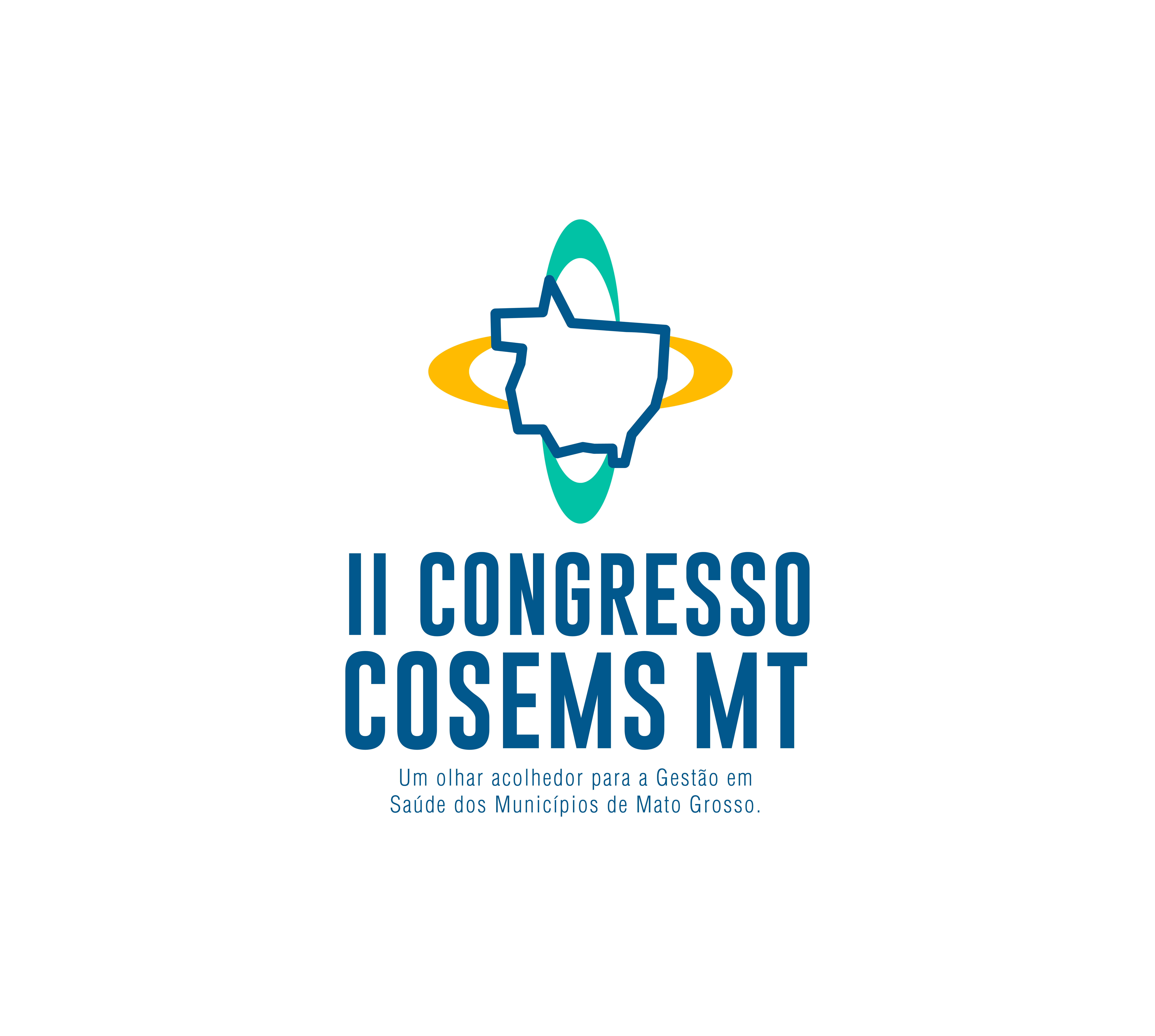 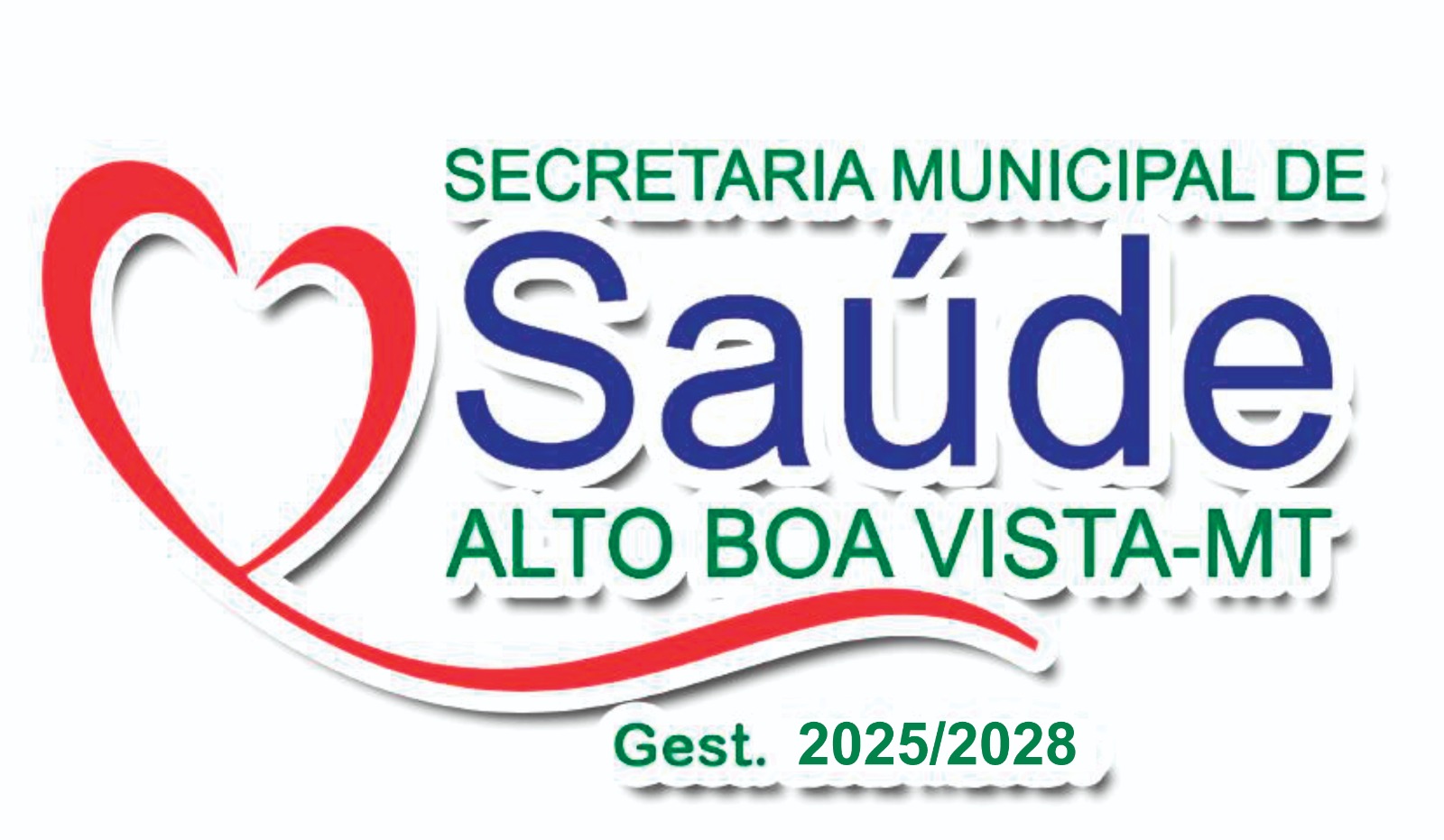 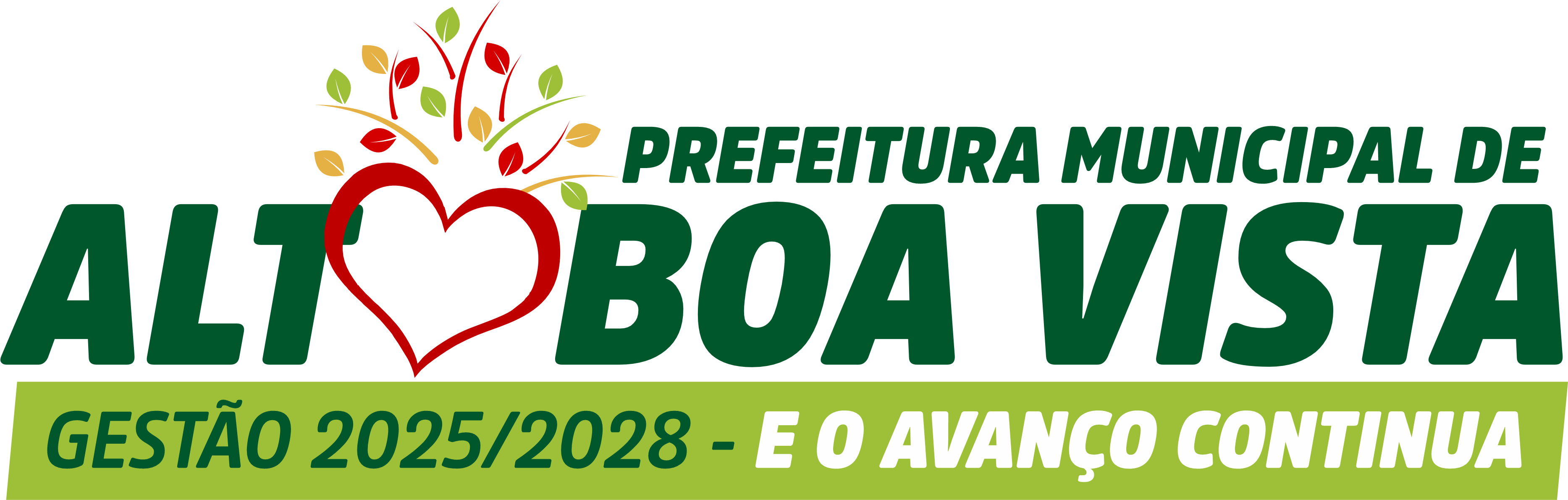 CUIDAR FAMÍLIA: O IMPACTO DA UNIÃO NO CUIDADO PREVENTIVO
Projeto da Atenção Primária em Saúde de Alto Boa Vista – MT
 Paula Karine da Costa Soares
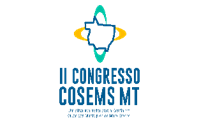 APRESENTAÇÃO
Localização: Alto Boa Vista – MT (1.100 km de Cuiabá, 98 km sem pavimentação)
População: 5.715 habitantes, área de 2.248 km² (IBGE)
Contexto do SUS: Havia baixa procura pelos serviços de saúde pós-pandemia
Diante desse cenário, surgiu o projeto CUIDAR FAMÍLIA, uma iniciativa implementada em 2021 pelas equipes da Atenção Primária em Saúde de Alto Boa Vista – MT.
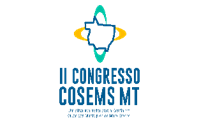 OBJETIVO GERAL
Promover a atenção integral à saúde da família, incentivando a prevenção, o diagnóstico precoce e o acompanhamento contínuo, com foco no atendimento a crianças de 0 a 5 anos, 11 meses e 29 dias, mulheres que necessitam do exame citopatológico do colo do útero e homens a partir de 45 anos e/ou com indicação para o exame PSA.
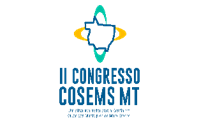 OBJETIVOS ESPECÍFICOS
Realizar a coleta do exame citopatológico em mulheres, conforme necessidade clínica e diretrizes de rastreamento;
Solicitar e realizar exames de PSA em homens a partir de 45 anos ou conforme indicação médica;
Atualizar a caderneta de vacinação da família;
Monitorar o crescimento e desenvolvimento infantil desde o nascimento, garantindo consultas periódicas;
Promover a conscientização da população sobre a importância do cuidado integral da família;
Garantir acolhimento individualizado, respeitando as necessidades específicas de cada usuário.
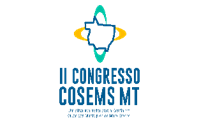 METODOLOGIA
• Estratégias de engajamento: Brindes, prêmios e busca ativa
• Convites nominais aos usuários, divulgação em redes sociais
• Atividades específicas:
 - Dia do CUIDAR KIDS
 - Semana D e Dia D
 - Campanha para homens
 - Show de prêmios
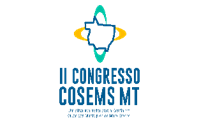 RESULTADOS – VACINAÇÃO INFANTIL
Através da busca ativa, crianças com a caderneta vacinal em atraso ou que nunca haviam sido vacinadas foram localizadas;
Com isso, o acompanhamento tornou-se mais fácil;
Q1 2021: Cobertura de pólio e penta – 18%
Q1 2022: Aumento para 60%
Q3 2023: Cobertura atingiu 97% 
Segundo a Rede Nacional de Dados em Saúde, neste mesmo período a cobertura vacinal nacional foi de 86,5%.
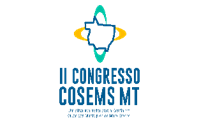 RESULTADOS - SAÚDE DA MULHER
Exames citopatológicos:
Mulheres que nunca haviam realizado a coleta de exame citopatológico ou que estavam com as coletas em atraso realizaram os exames; 
Q1 2021: 26%
Q3 2023: 52% 
Ultrapassando a meta preconizada que é de 40%.
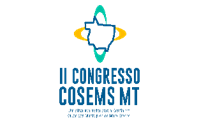 RESULTADOS - SAÚDE DO HOMEM
249 homens realizaram consulta e exame PSA
Cobertura: 32,37% da população masculina acima de 45 anos
70 homens (28,11%) apresentaram resultado reagente sendo realizado acompanhamento.
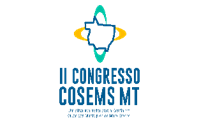 IMPACTO GERAL
Melhoria nos indicadores do Previne Brasil
Q1 2021: Índice 3,44
2023: Nota 10 no Indicador Sintético
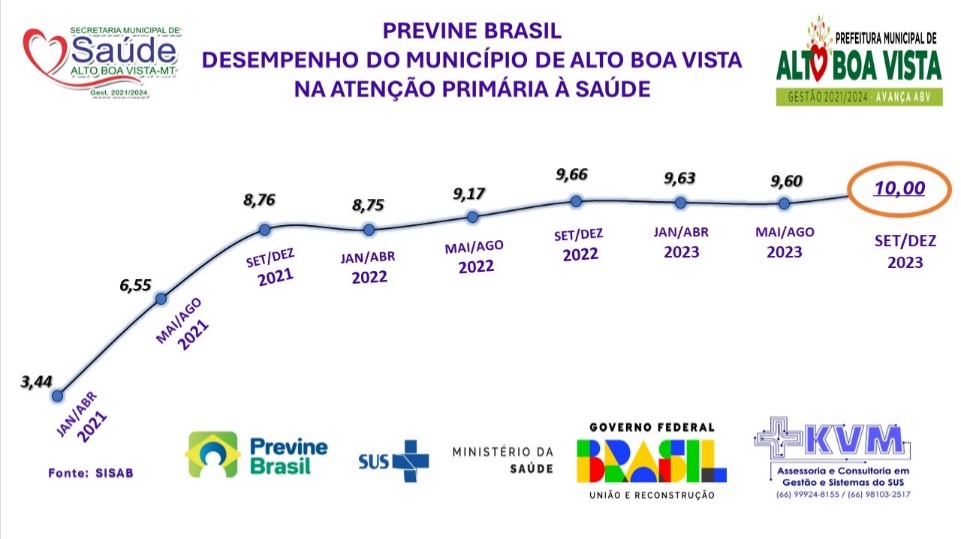 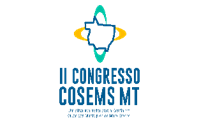 CONCLUSÃO
Houve ampliação da assistência à saúde em Alto Boa Vista
Aumento da cobertura vacinal e exames preventivos 
Fortalecimento do vínculo entre a equipe de saúde e a comunidade








PALAVRAS-CHAVE
FAMÍLIA, SAÚDE, VACINA, EXAMES, ATENÇÃO BÁSICA
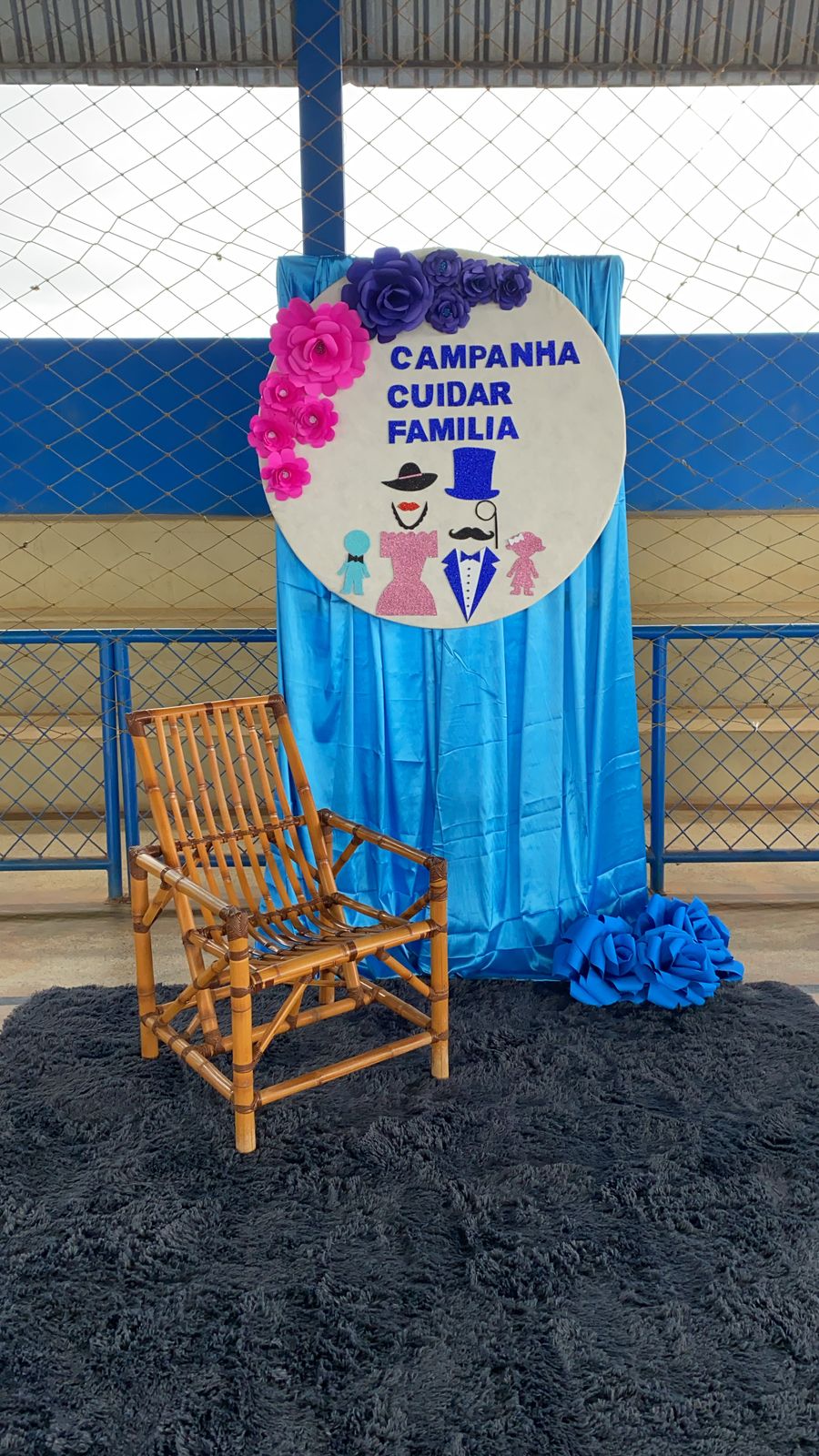 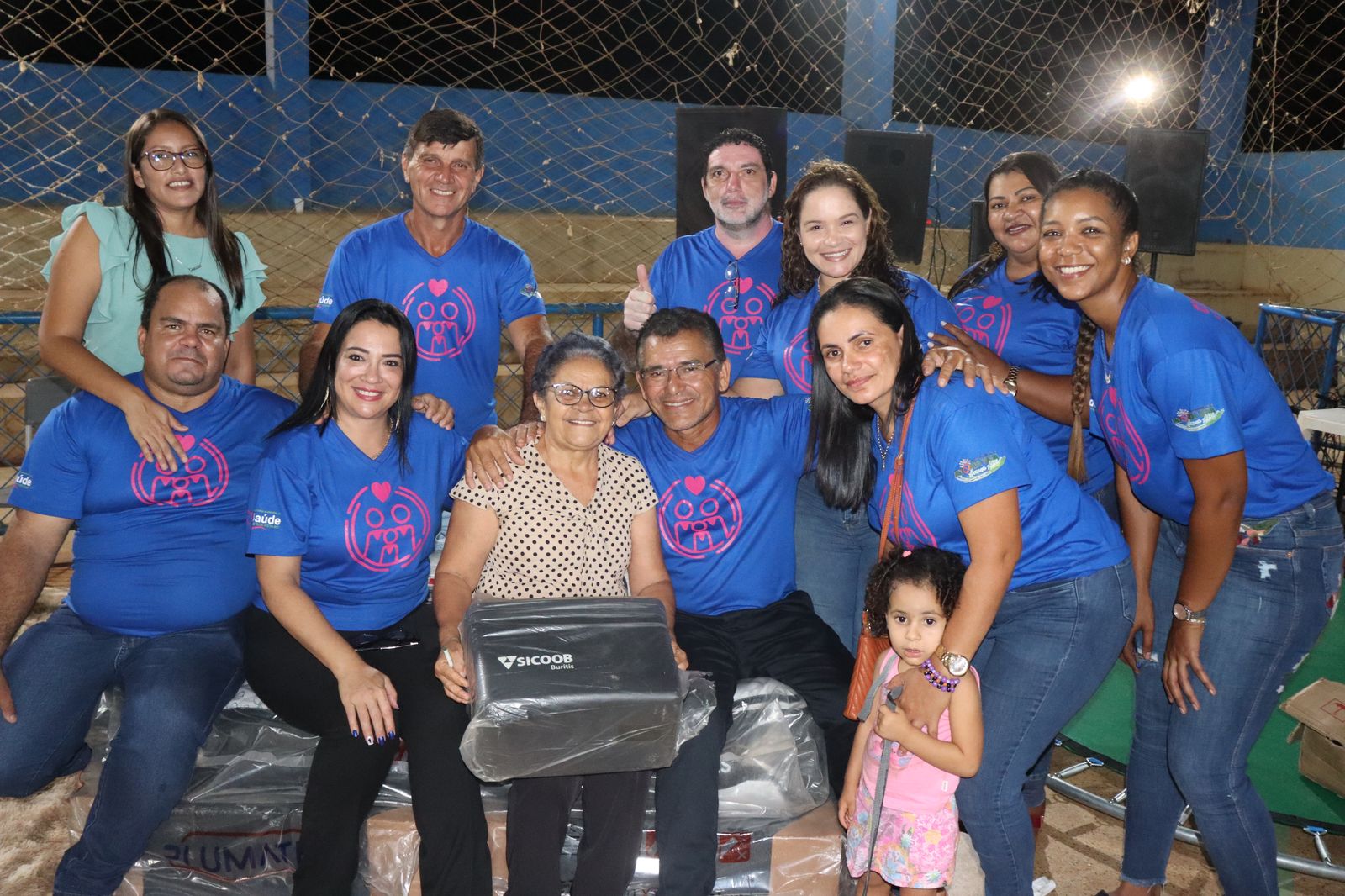 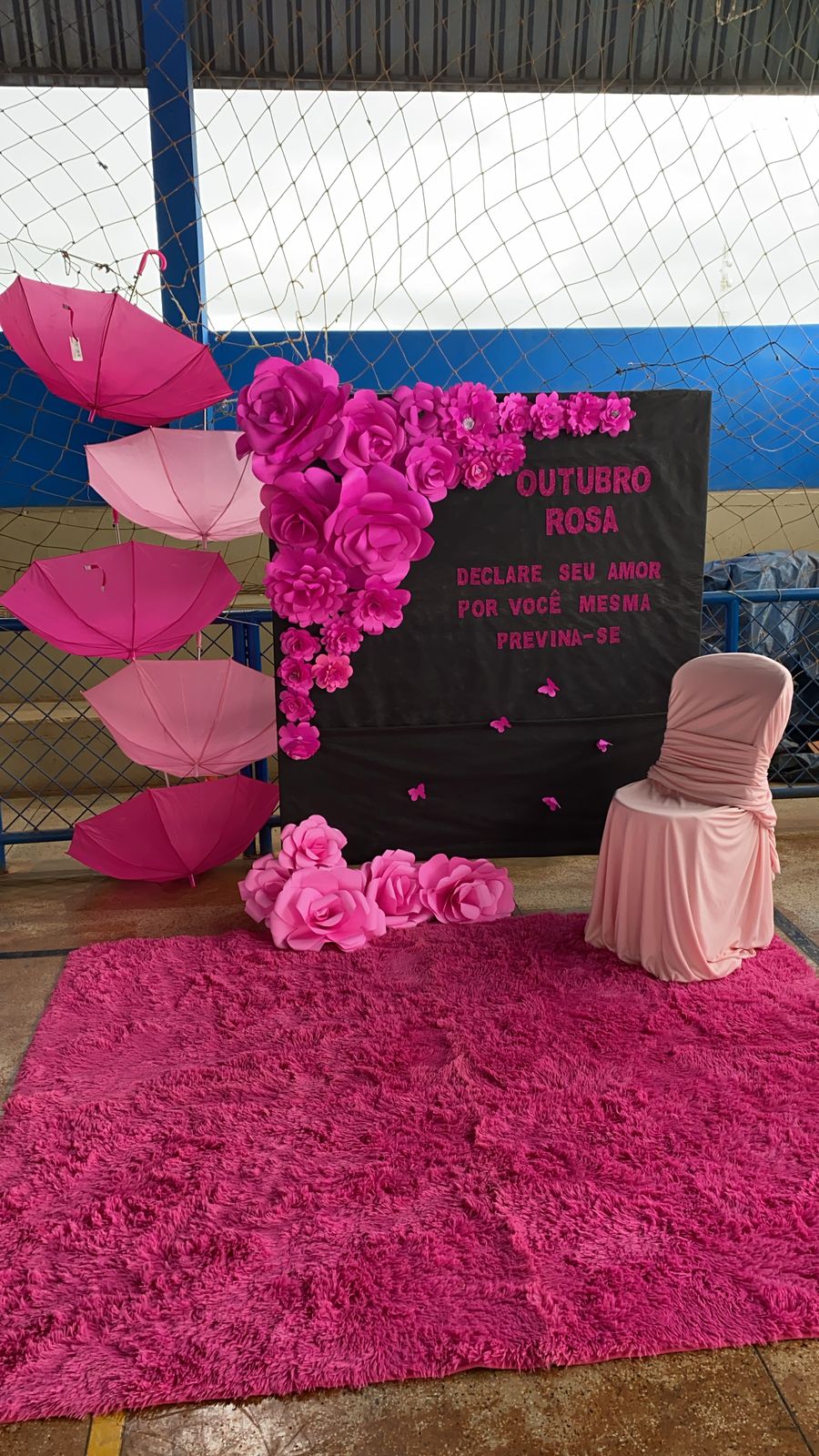 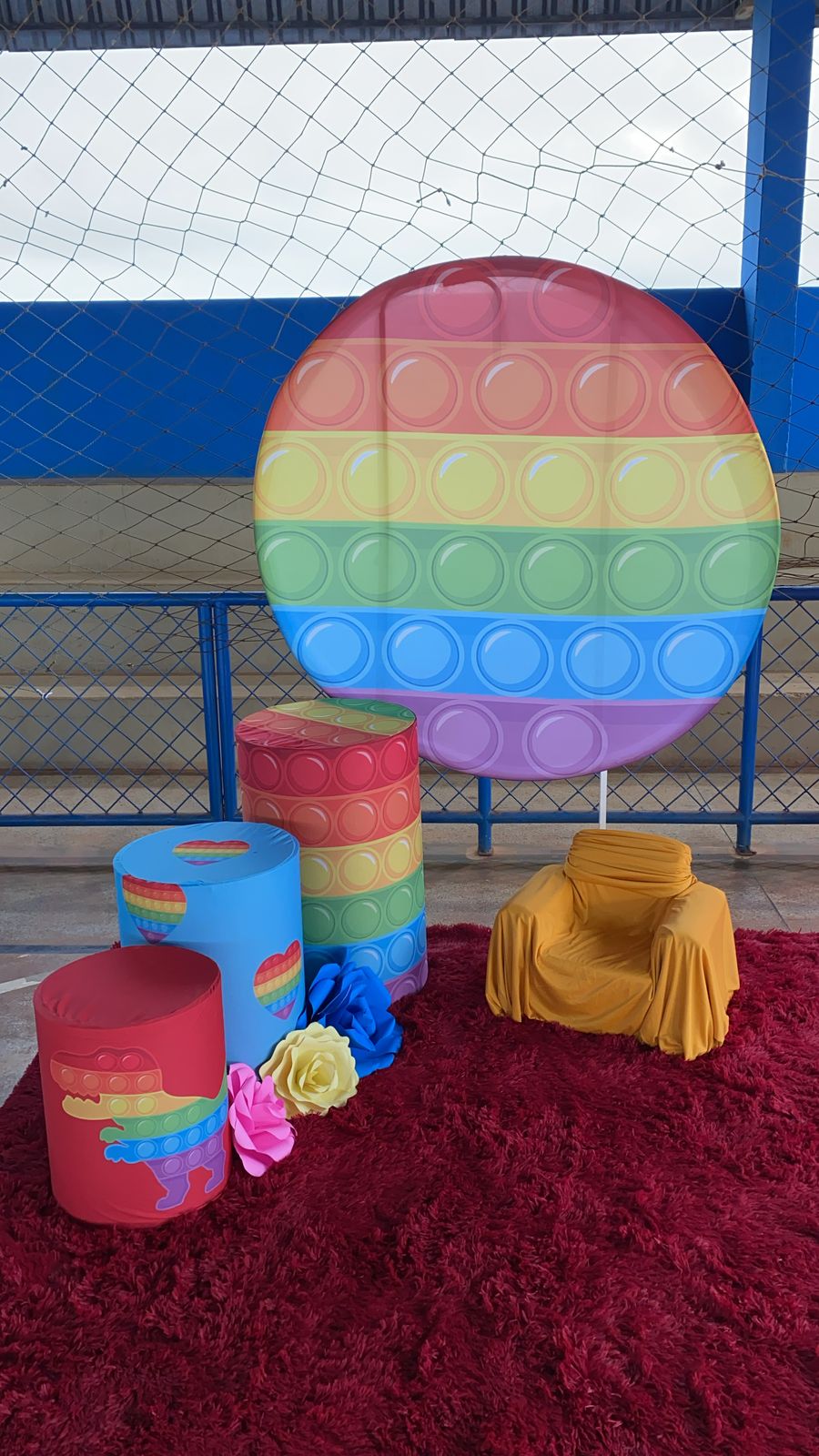 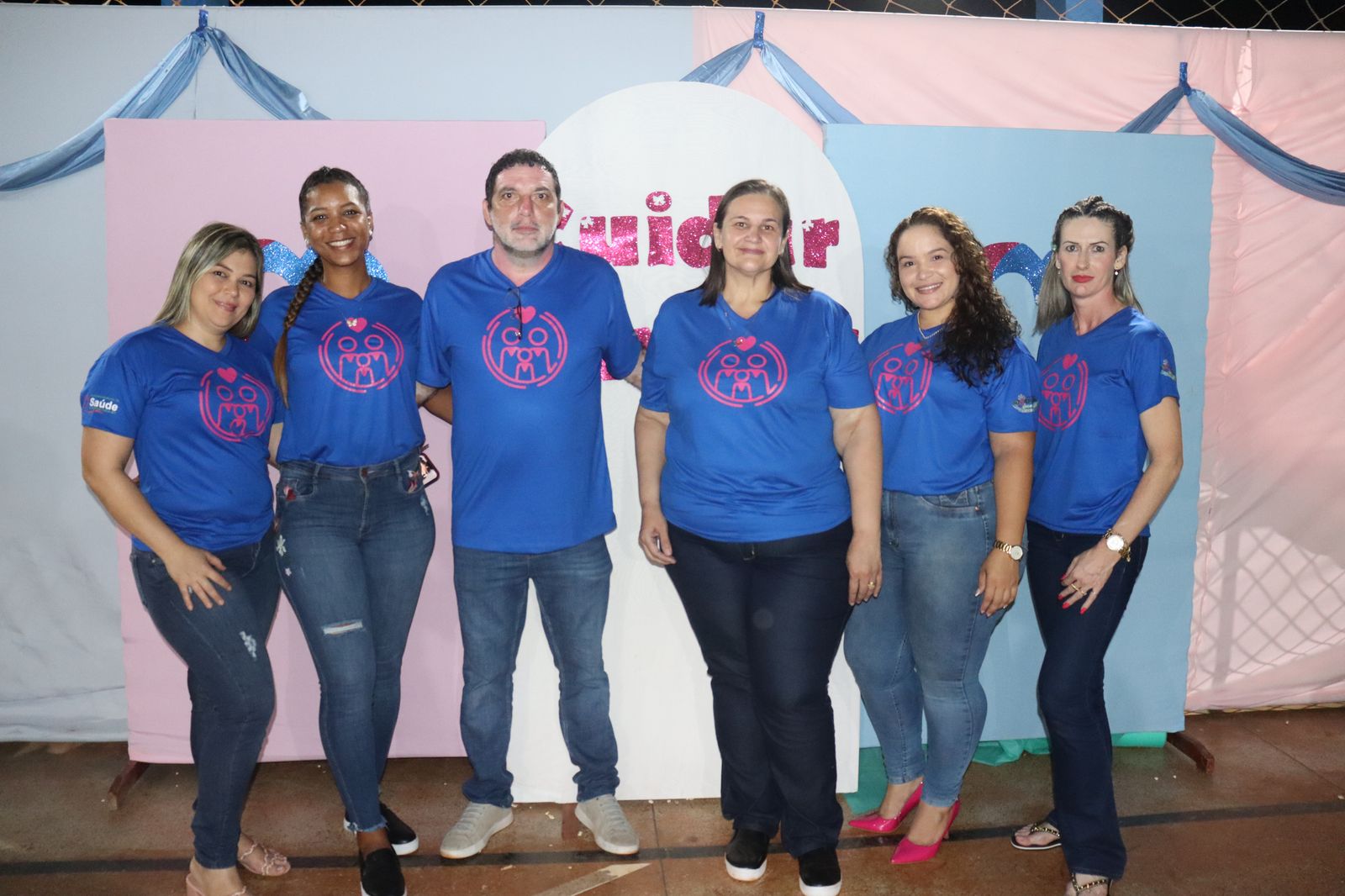 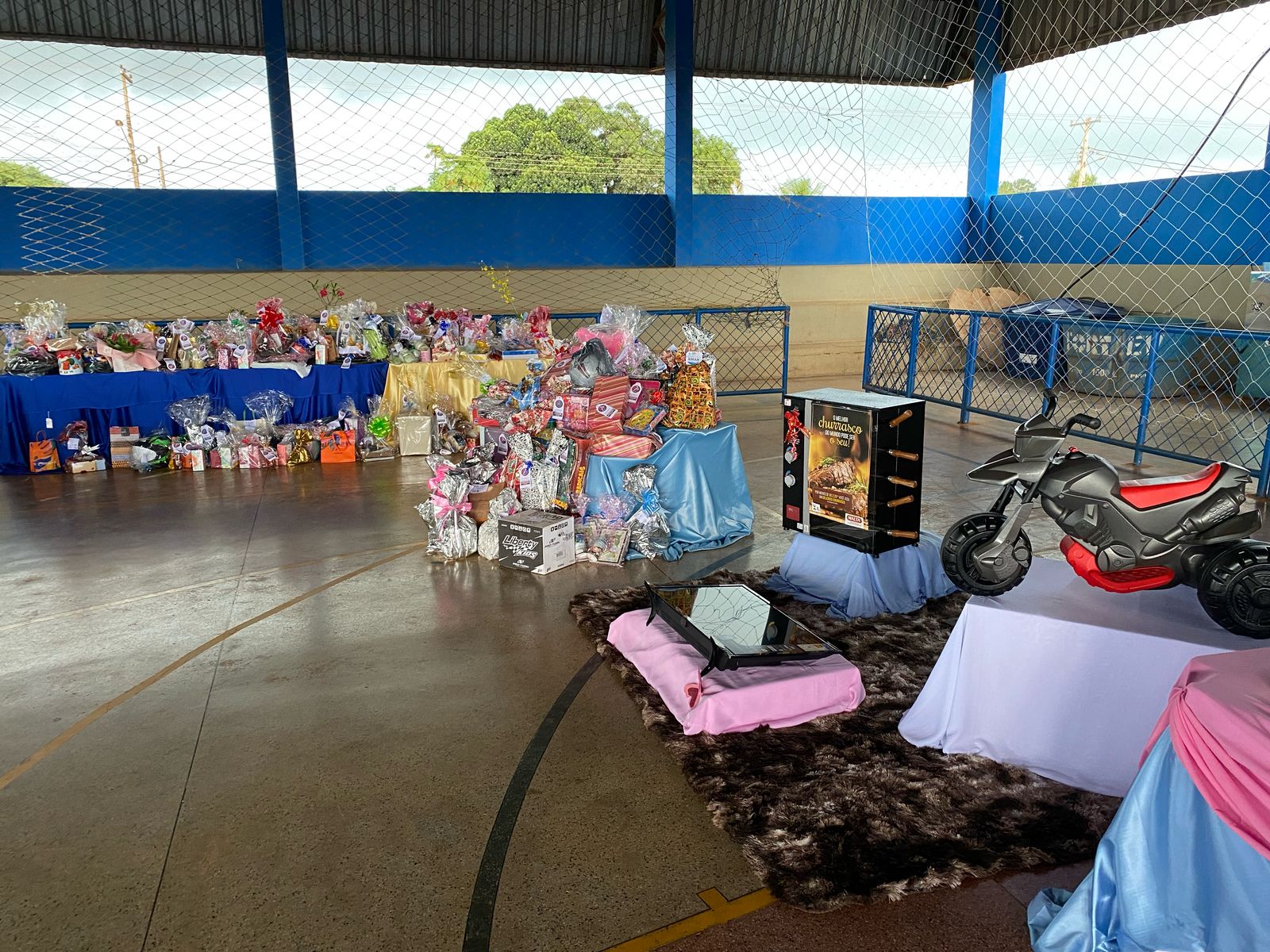 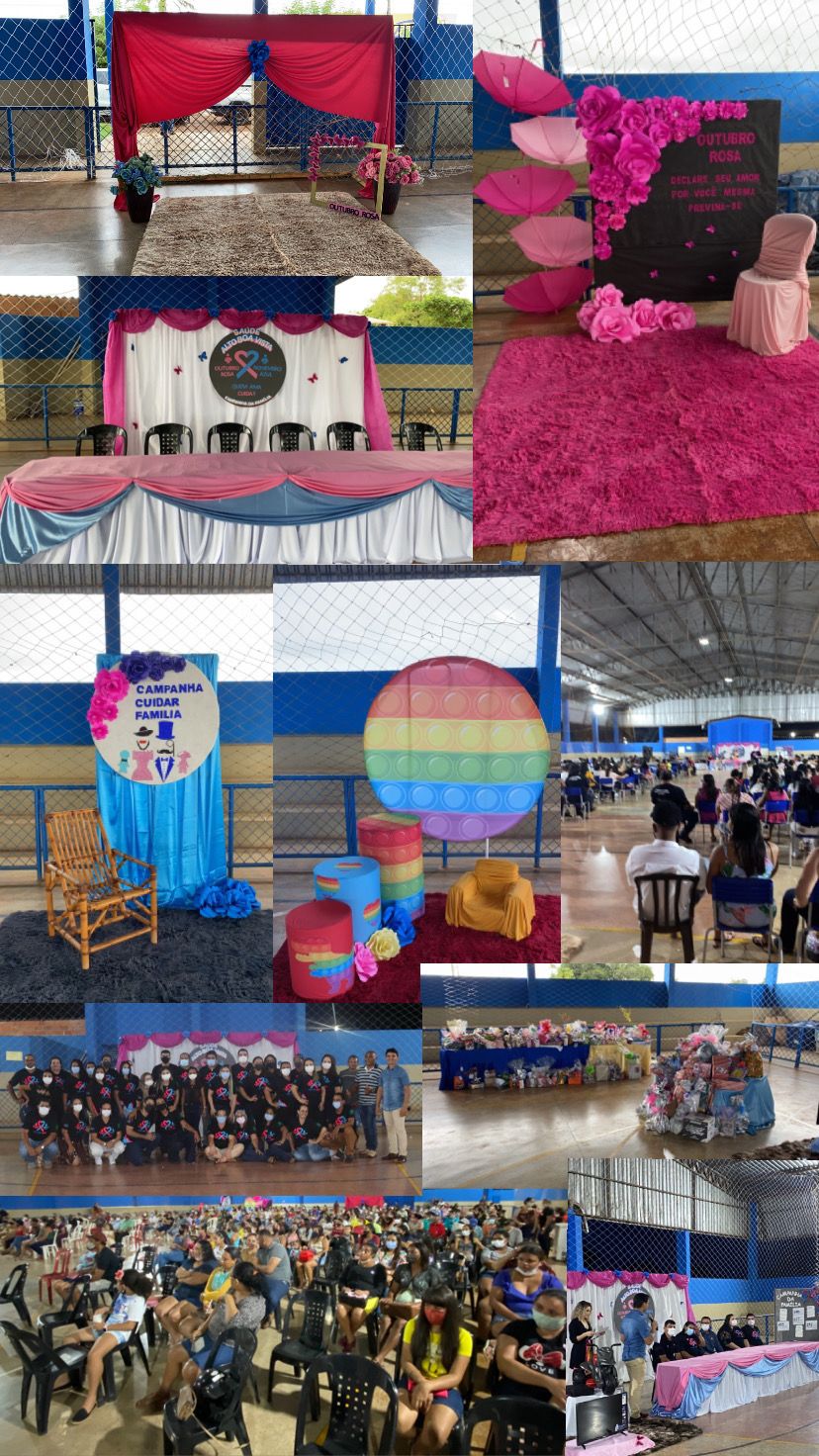 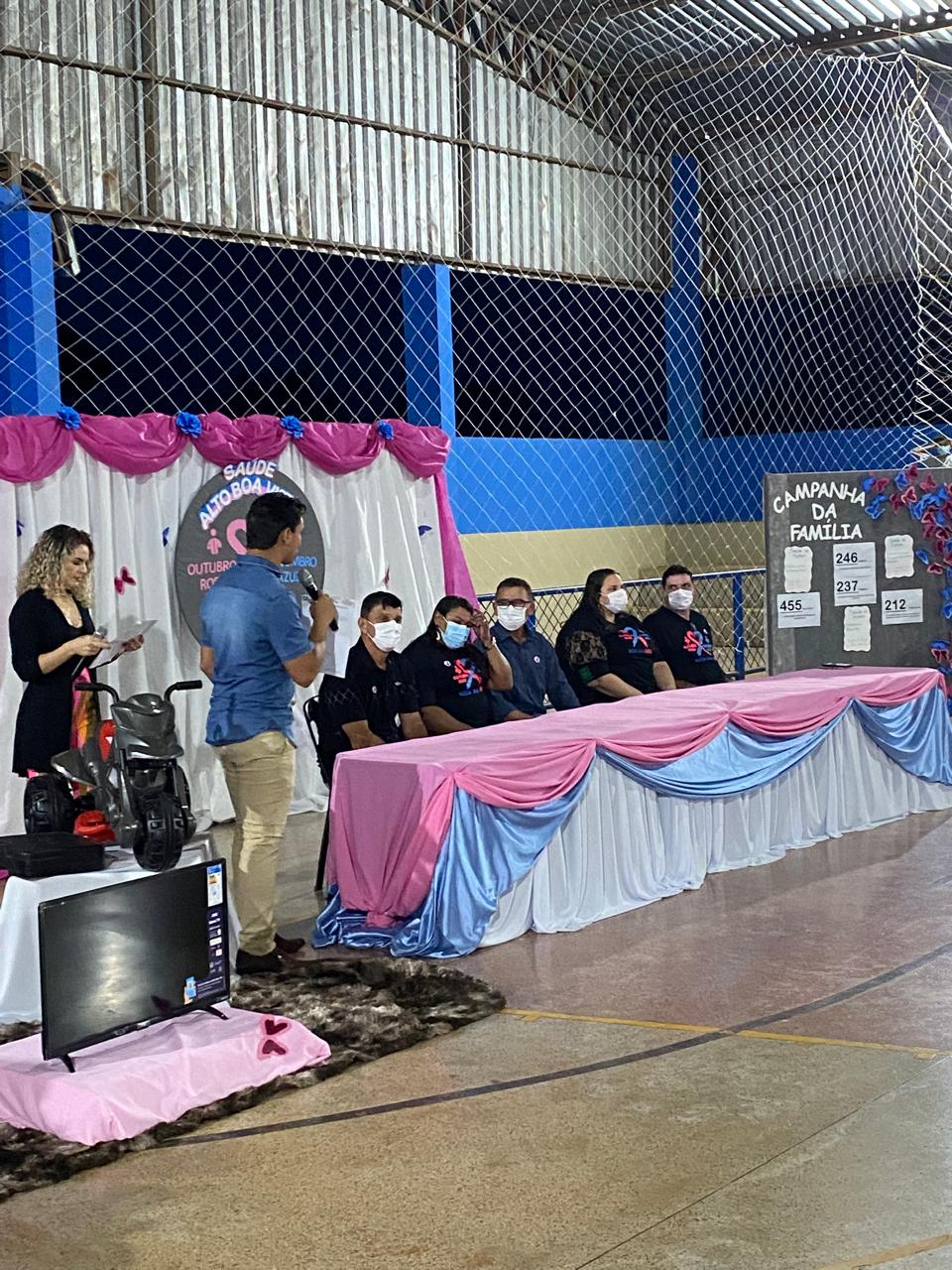 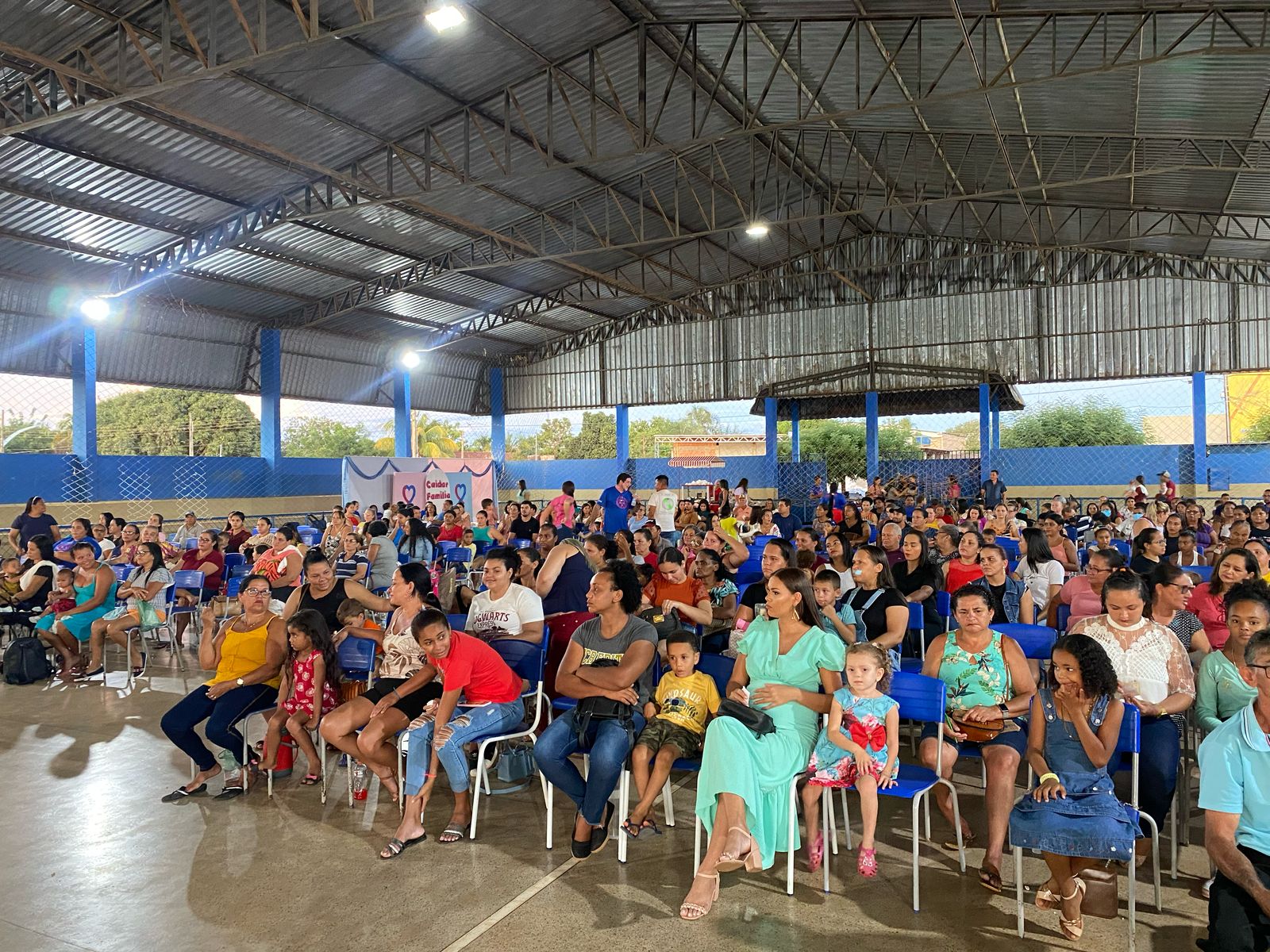 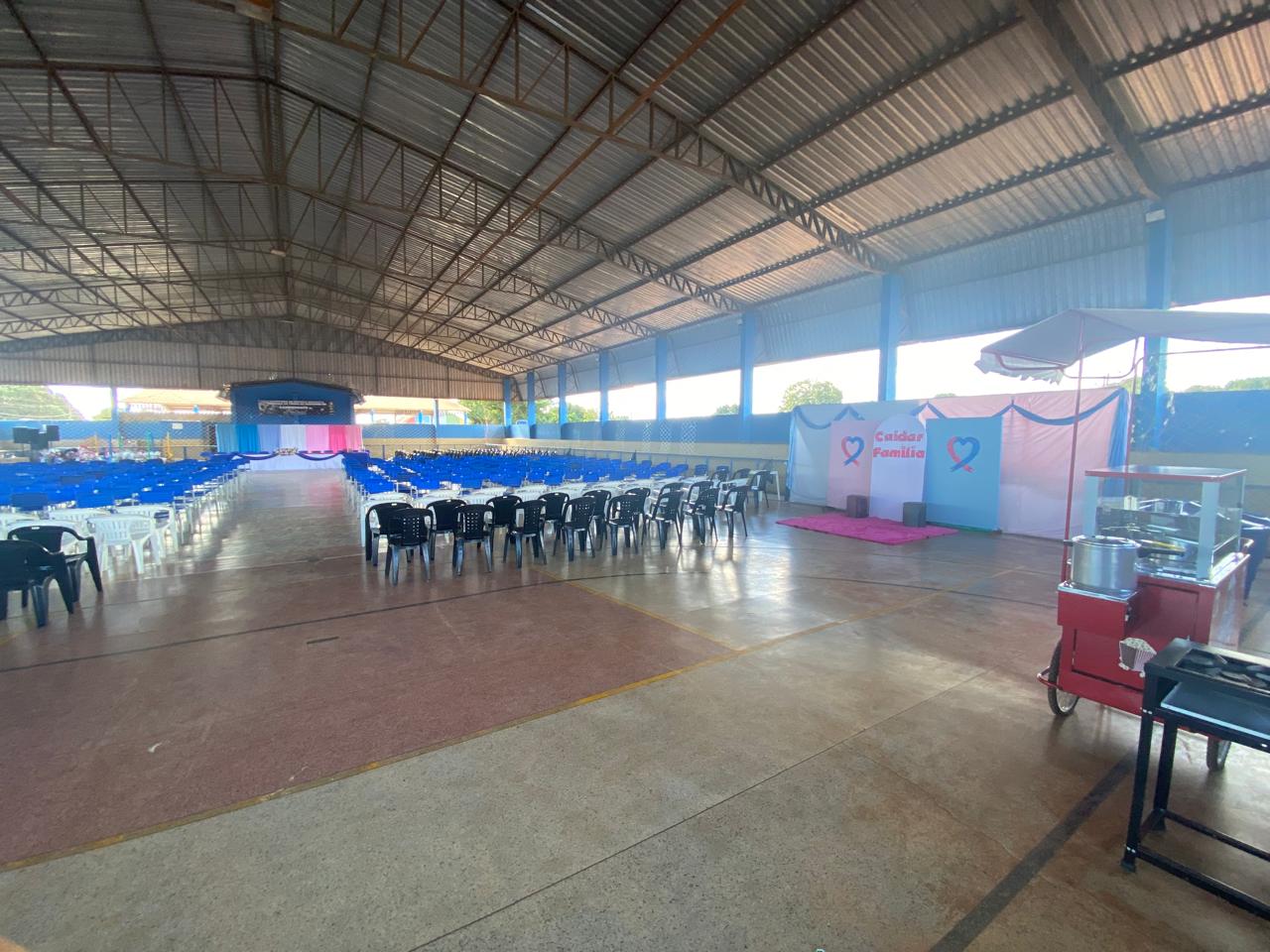 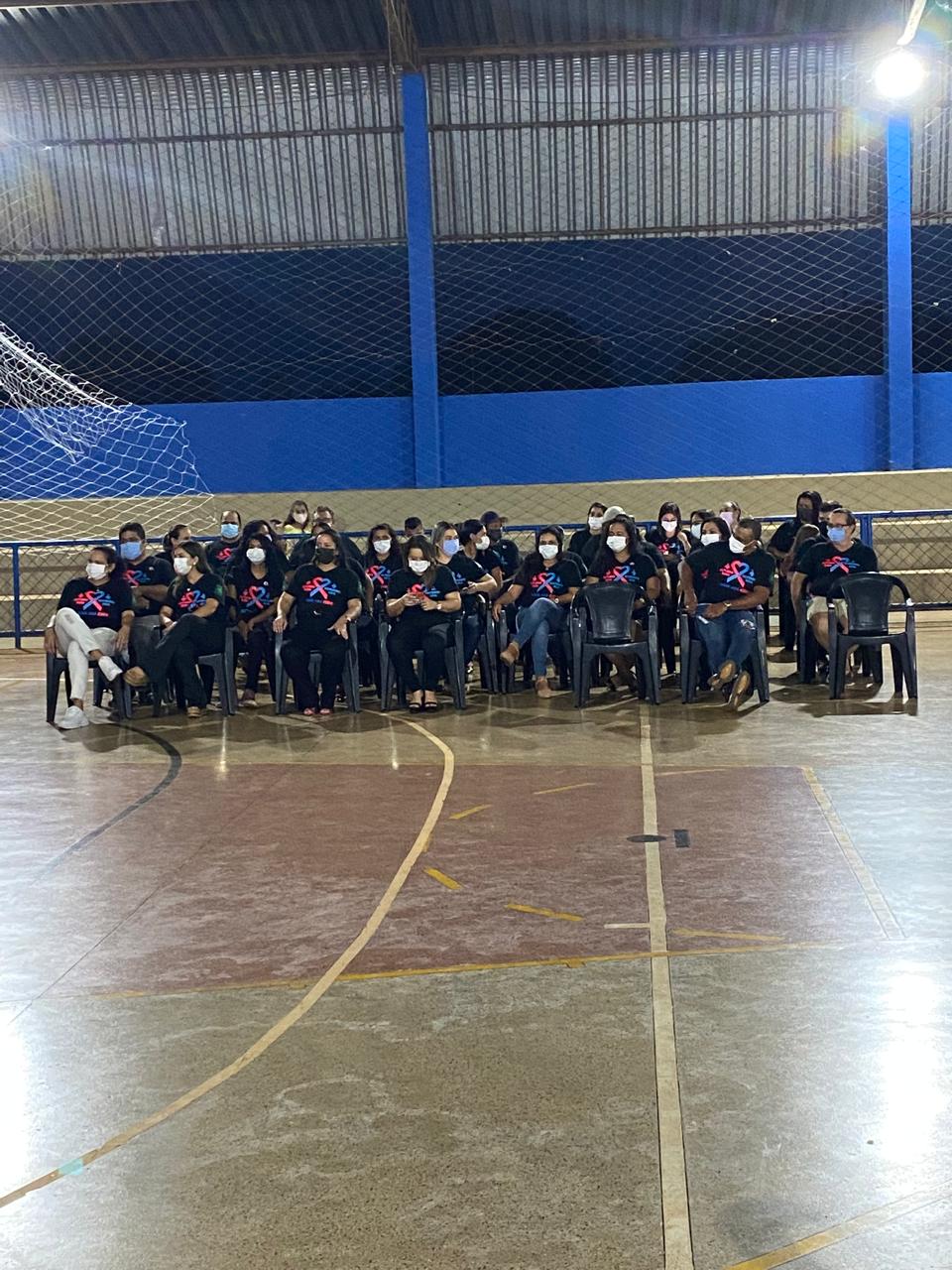 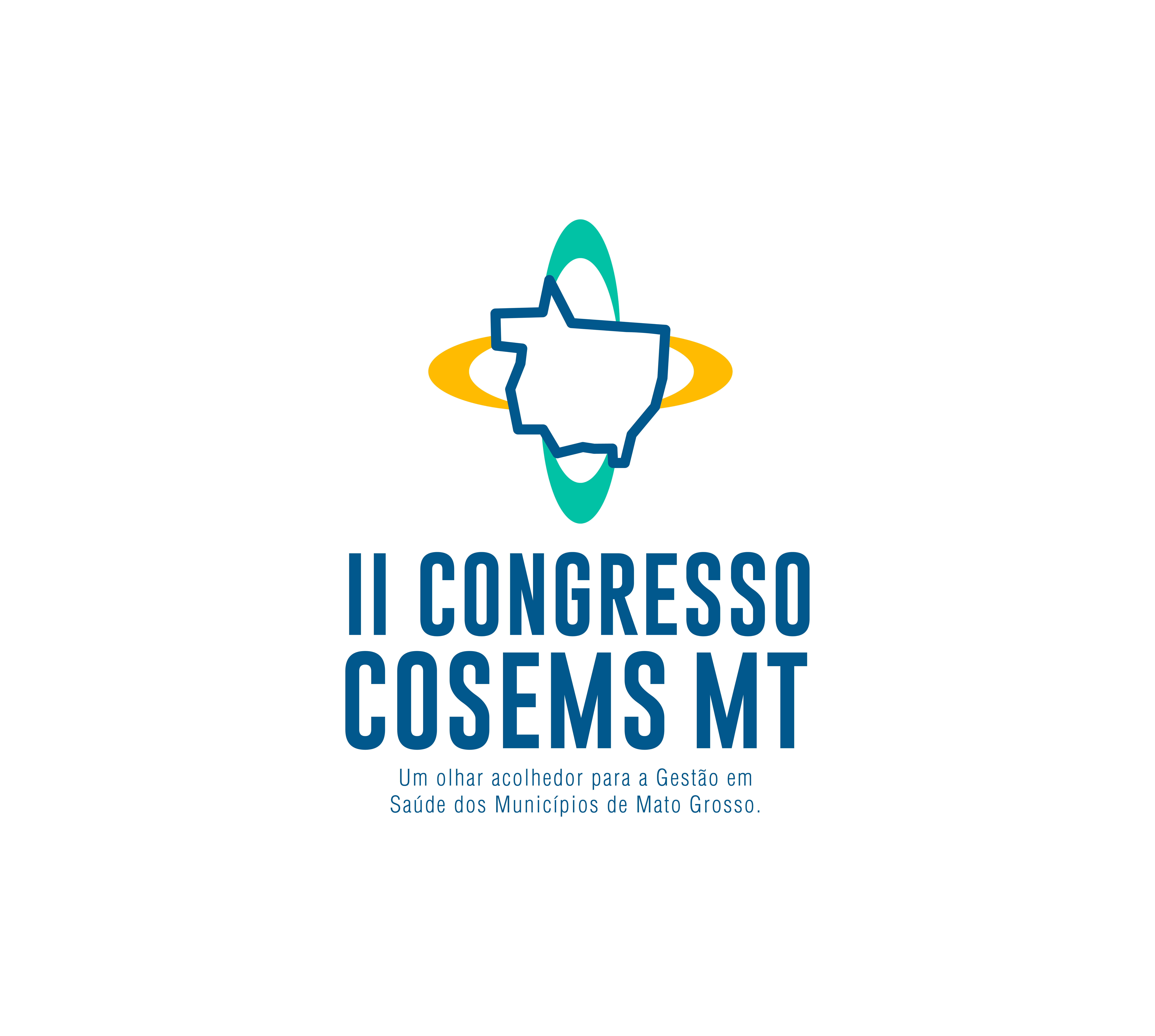 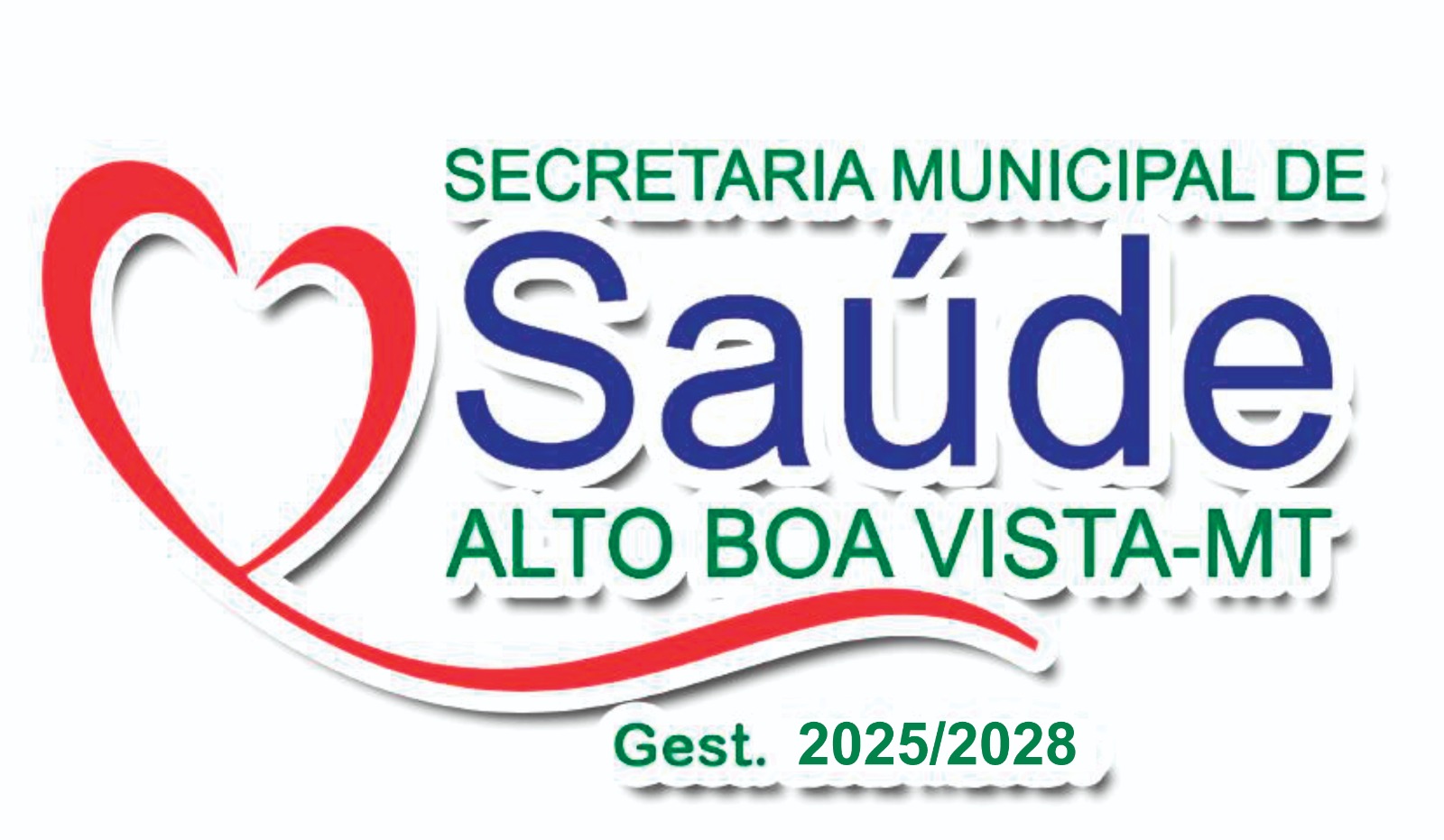 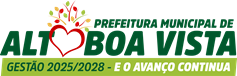 AGRADECIMENTOS
Equipes de saúde, equipe gestora, comunidade e parceiros envolvidos










Cuidar da família é investir em um futuro mais saudável!
VIVA O SUS!
OBRIGADA!
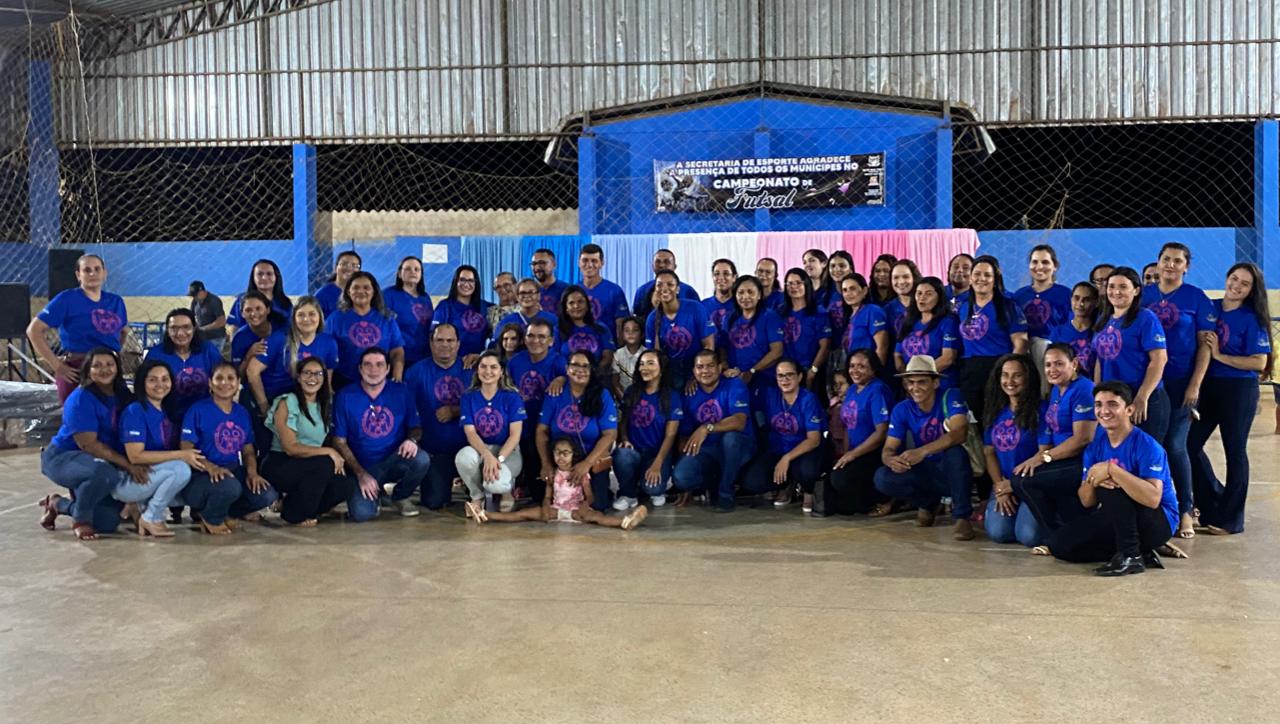